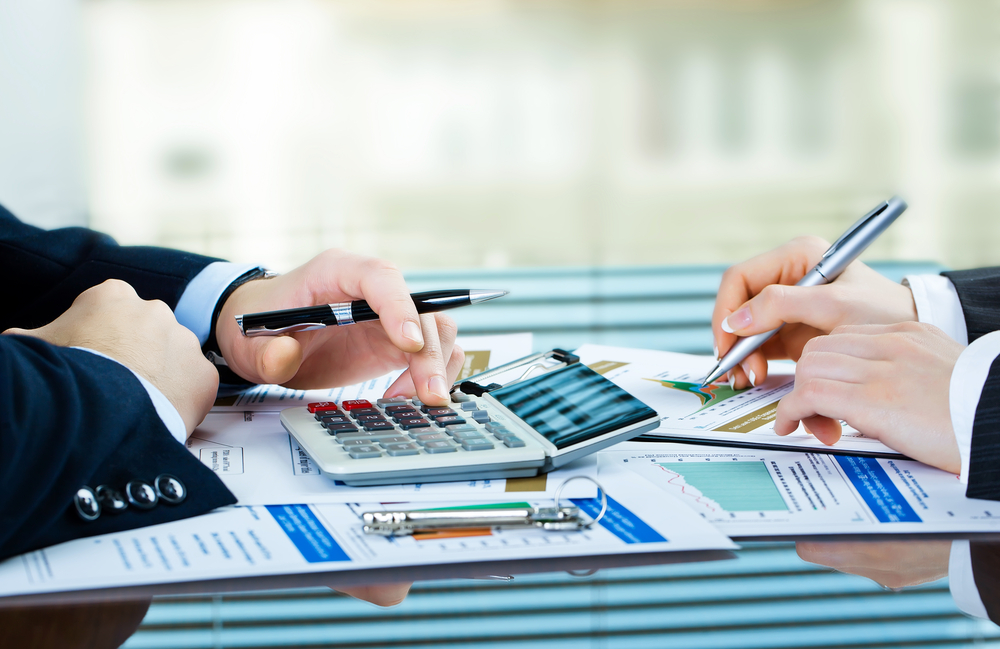 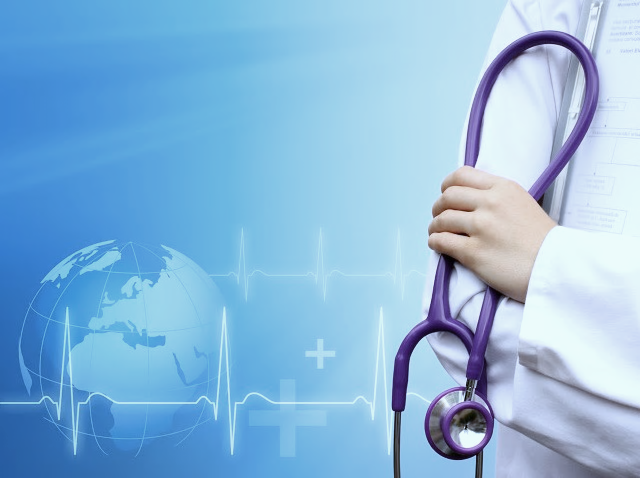 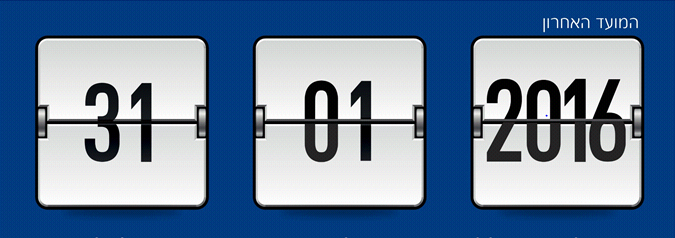 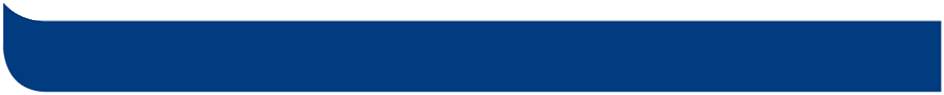 מוצרי הבריאות החדשים של הראל
תכנית עבודה לשנת 2015 חטיבת הבריאות
פברואר 2016
על מה נדבר ...
איך השפיעה הרפורמה על מוצרי הבריאות של הראל?
מסלולי הביטוח המיוחדים והמוכרים שלנו
כלי עזר העומדים לרשותכם
טיפול בתיק קיים
שאלות נפוצות
איך השפיעה הרפורמה על מוצרי הבריאות של הראל?
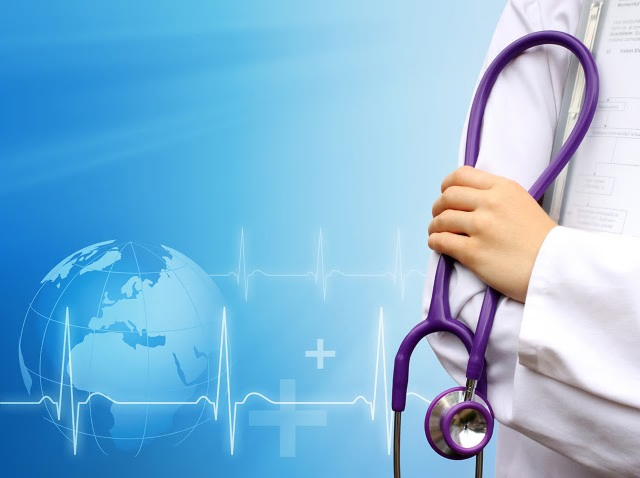 הוצאות רפואיות – ניתוחים, השתלות ותרופות
כיסויים:

השתלות וטיפולים מיוחדים בחו"ל
המוצר הורחב

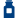 ללא שינוי
תרופות
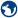 חדש
ניתוחים ומחליפי ניתוח בישראל – כיסוי אחיד

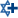 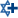 נספח ניתוחים בחו"ל
המוצר הורחב

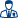 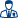 נספח שירותים אמבולטוריים וטכנולוגיות מתקדמות
המוצר הורחב

כל כתב שירות או כיסוי אחר בחבילה
ללא שינוי
תנאים כלליים:

ללא שינוי
תקופת הביטוח – לכל החיים
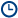 חדש
אפשרות לעדכן כיסויים אחת לשנתיים
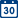 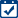 חדש
אפשרות לעדכון פרמיה אחת לשנתיים
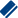 עדכון מבוטחים בשינויים,
ובהעלאה מעל 10 ₪ או 20% נדרש אישור המבוטח
חדש
מחלות קשות
כיסויים:

מענקית זהב
ללא שינוי

ללא שינוי
מענקית סרטן
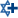 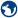 תנאים כלליים:

ללא שינוי
תקופת הביטוח – לכל החיים
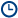 חדש
אפשרות לעדכן כיסויים אחת לשנתיים
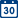 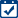 חדש
אפשרות לעדכון פרמיה אחת לשנתיים
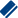 עדכון מבוטחים בשינויים,
ובהעלאה מעל 10 ₪ או 20% נדרש אישור המבוטח
חדש
סיעוד ותאונות אישיות
כיסויים:

סיעוד
ללא שינוי

תאונות אישיות
ללא שינוי
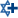 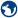 אי תלות בין כיסויים
כיסויי בסיס
נספחים
כתבי שרות
ניתוחים בישראל
השתלות וטיפולים מיוחדים בחו"ל
תרופות 
מחלות קשות
לא ניתן להתנות רכישת כיסוי בסיס ברכישת כיסוי בסיס אחר, אך ניתן להתנות רכישת נספחים או כתבי שירות ברכישת כיסוי בסיס.
נדרשת הסכמה נפרדת של הרוכש עבור כל כיסוי וכיסוי.
תכניות שאינן בתוקף
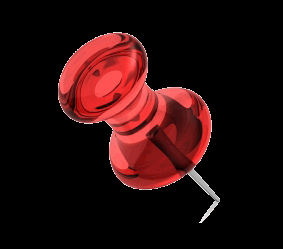 הפסקת שיווק תכניות הכוללות פיצוי או פרמיה קבועה
מטריה ניתוחית
פיצוי יומי עקב מחלת ילד
פיצוי עקב אשפוז מתאונה/מחלה
ניתוחית פלוס 7
בריאים ומרוויחים
ביטול השתתפות עצמית לניתוחים
רגולציה
שחרור מתשלום פרמיה בפוליסות בריאות 
ברות ביטוח חו"ל
הראל ספורט
הרחבה לפעילות ספורט חובבני לילדים 
נספח מחליפי ניתוח
ייעוץ רפואי מיוחד
מרחיב קידס
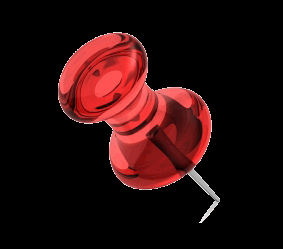 כיסויים שיכללו כחלק בלתי נפרד מכיסויי הבריאות החדשים (לדוגמא: כחלק מכיסוי לניתוחים)
רגולציה
תכניות שהוחלט על הפסקת שיווקן
המסלולים המיוחדים והמוכרים שלנו ...
כלי עזר
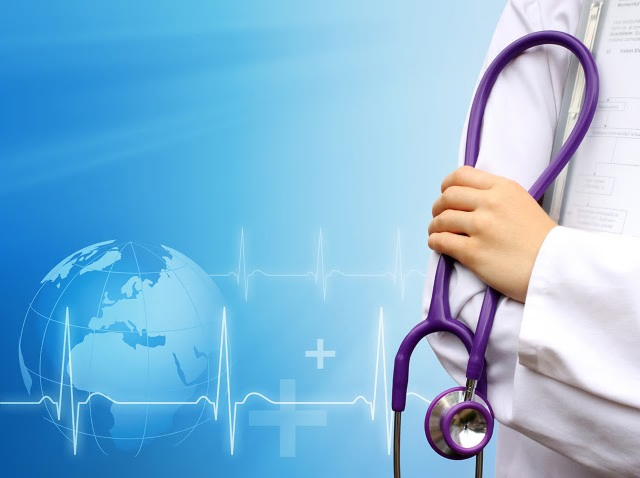 כלי עזר העומדים לרשותכם
טפסי הצטרפות חדשים

תעריפון מעודכן
    הכולל עזר עבודה לסימון מסלולי ביטוח בטופס

מערכת שליחת גילוי נאות ללקוח
המערכת מאפשרת משלוח של המידע המהותי למועמד לביטוח באופן פשוט, מהיר (בדואר אלקטרוני ו/או בהודעת SMS), וממוקד למוצרים הרלוונטיים בלבד.
המערכת פעילה לסוכנים מתוך פורטל הסוכנים "המכלול שלי". 
     בהמשך תהיה פעילה גם מתוך מחולל ההצעות "אופטימום".

חוברת גילוי נאות 
    הכוללת את כל מוצרי חטיבת הבריאות 

קיט מוקדים
    הכולל טפסים טלפוניים ותסריטי שיקוף
מה לסמן בטופס?
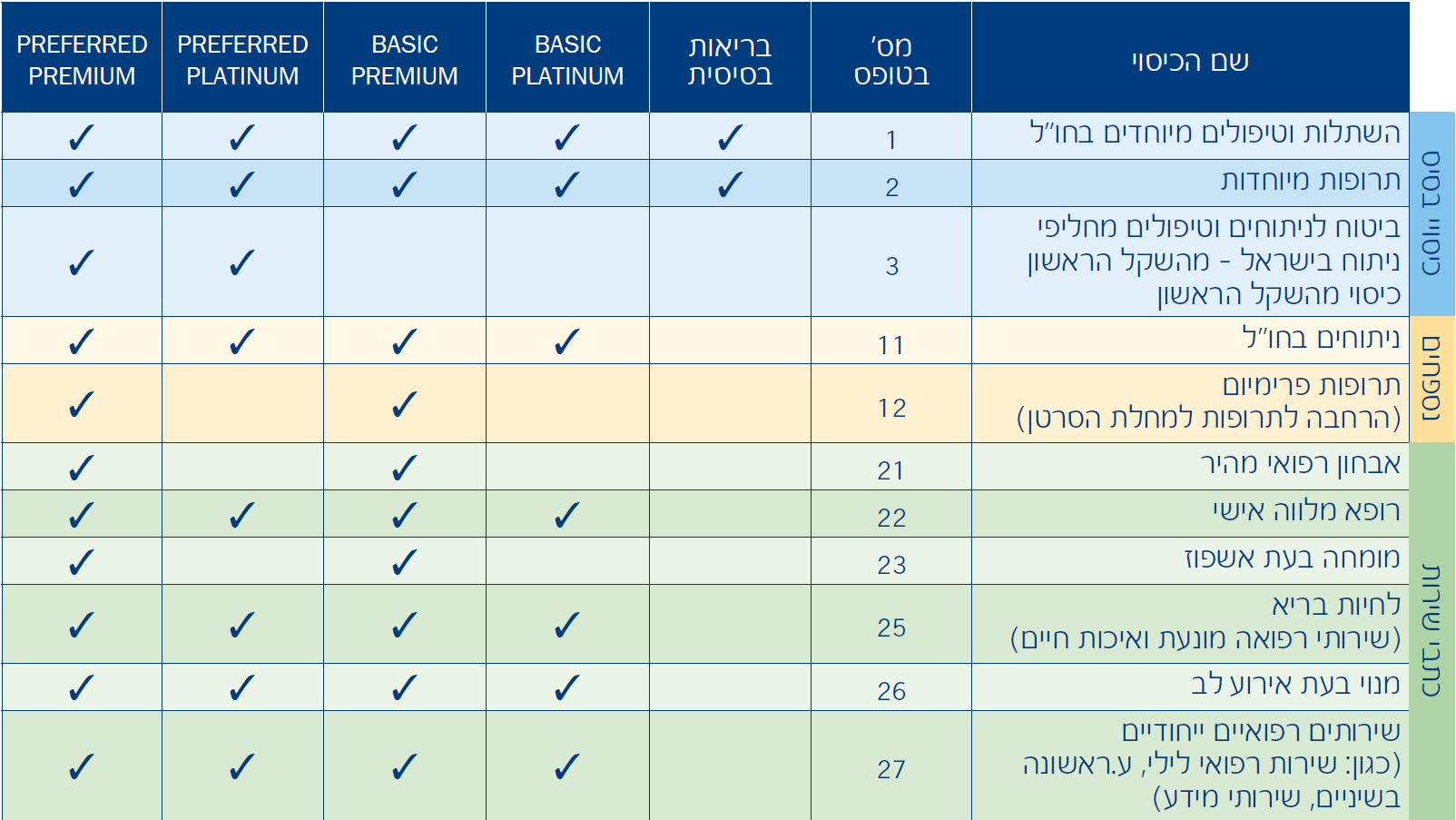 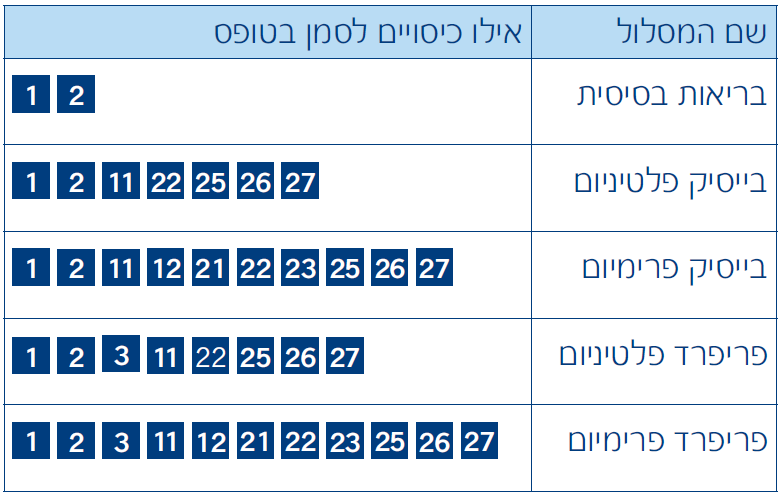 לדוגמה: סימון של מסלול פריפרד פרימיום בטופס
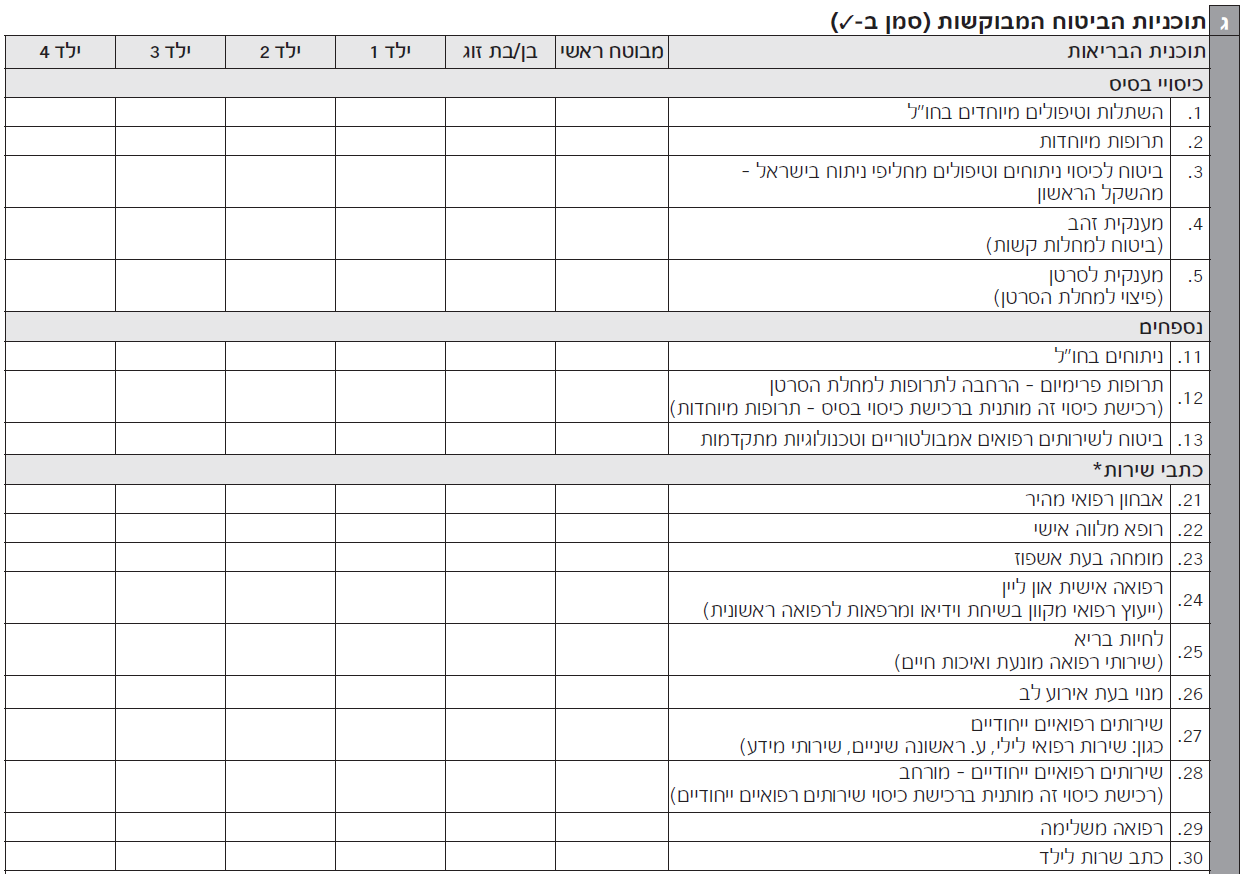 
































[Speaker Notes: הנחיות עבודה בהפקה: מתי עוצרים? למי פונים להשלמה? מה התהליך?]
טיפול בתיק קיים
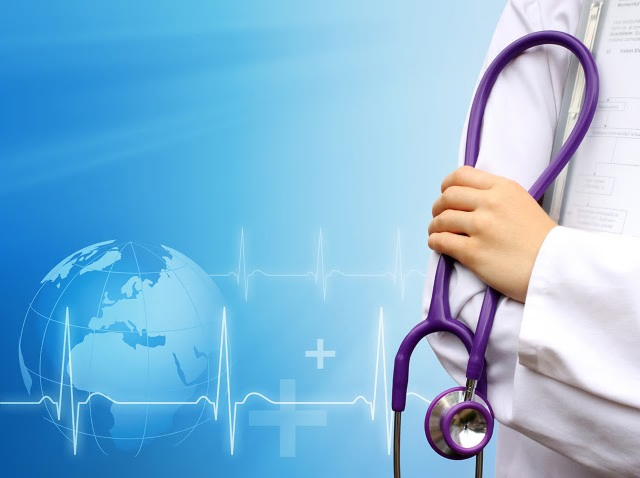 מבוטחים קיימים
הודעה למבוטחים קיימים בדבר התכניות החדשות:
בהתאם להוראות האוצר, תישלח הודעה בדבר האפשרות למעבר לתכניות החדשות לכל המבוטחים הקיימים, במסגרת הדיווח השנתי הקרוב.


במעבר של מבוטח קיים לתכנית חדשה:
חריגים קיימים יחולו גם על התכנית החדשה
לא יבוצע הליך תשאול רפואי חדש במעבר
שימור לקוחות – סיוע לסוכנים
בתקופה הקרובה יעמוד מוקד שימור הלקוחות לרשות הסוכנים ויסייע במתן כלים לשימור.
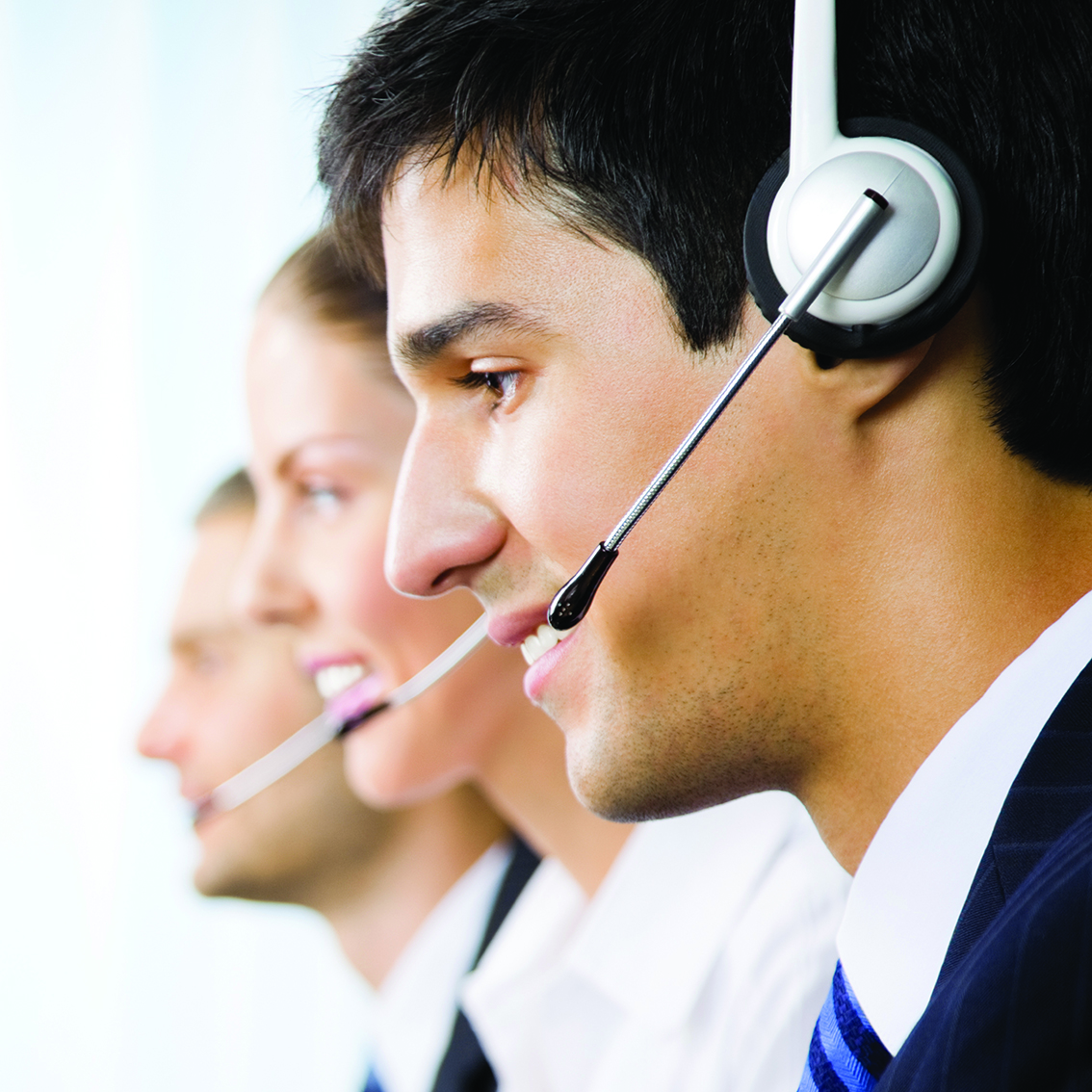 ניתן לפנות:

טלפונית למספר  03-7549790, שלוחה 25413 
  (ניתן להשאיר הודעה אם אין מענה)

באמצעות דוא"ל:  bservice@harel-ins.co.il
שאלות נפוצות
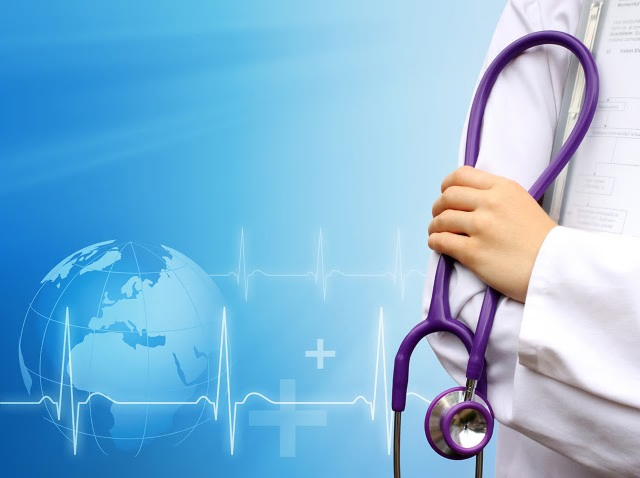 שאלות ותשובות
שאלה
האם ניתן לצרף נספחים וכתבי שירות חדשים למוצרים קיימים?
תשובה
בהחלט. 
אפשר לשווק ללקוח קיים את הנספחים וכתבי השירות החדשים, ובלבד שברשות הלקוח קיימת תכנית בסיס כלשהי.
1
שאלות ותשובות
שאלה
האם מחירי פוליסות הבריאות צפויים להשתנות כל שנתיים למבוטחים בכל הגילאים?
תשובה
אחת לשנתיים חברת ביטוח רשאית לבחון את מצב תיק ביטוח הבריאות שלה, ולהחליט האם נדרשת התאמת מחירים לקבוצת או לקבוצות גיל מסוימות. 
הבחינה תיעשה לכלל האוכלוסייה המבוטחת ברמת הכיסוי הבודד (השתלות, תרופות, ניתוחים וכו') ולפי קבוצות גיל.
לא יבוצעו התאמות למבוטח בודד/ספציפי.
2
שאלות ותשובות
שאלה
האם עדיין ניתן לרכוש חבילות בבריאות?
תשובה
החל מפברואר 2016, יש לסמן בטופס ההצטרפות כל כיסוי וכיסוי באופן נפרד. 
בעמוד הראשון של התעריפון החדש קיים כלי עזר שיסייע לכם לזהות ולסמן בטופס את הכיסויים הנכללים בחבילות המוכרות שלנו.
3
שאלות ותשובות
שאלה
האם מבוטח בפוליסה הישנה (עד פברואר) שהחליט לעבור לפוליסה החדשה, יוכל להתחרט ולחזור לפוליסה הישנה?
תשובה
מעבר מהפוליסה הישנה לחדשה, אפשרי תמיד.
לעומת זאת, ברגע שמבוטח עבר לפוליסה החדשה הוא לא יוכל להצטרף שוב לפוליסה הישנה מאחר והיא אינה בתוקף עוד.
4
שאלות ותשובות
שאלה
האם מבוטח בפוליסה הישנה יוכל לבחור במקרה הצורך רופא שאינו בהסדר עם החברה?
תשובה
הרפורמה אינה חלה על המבוטחים בפוליסות הישנות, בהתאם לכך לא קיימת מגבלה על בחירת רופא בפוליסות אלה (היקף הכיסוי למנתח שאינו בהסדר הינו בהתאם לתנאי הכיסוי).
5
שאלות ותשובות
שאלה
האם אפשר לבטל או להחליף כיסוי מסוים מתוך חבילה בפוליסה הישנה כמו בפוליסה החדשה?
תשובה
חבילות הבריאות הישנות אינן פריקות. בהתאם לכך, לא ניתן לבחור לבטל רכיב בודד מתוכן. לדוגמא: לא ניתן לבטל את רכיב התרופות בלבד.
6
שאלות ותשובות
שאלה
האם הרפורמה חלה על פוליסות קבוצתיות?
תשובה
הרפורמה הנוגעת לעדכון תעריפי וכיסויי הביטוח אחת לשנתיים חלה על פוליסות ביטוח בריאות פרט בלבד.

התקנות בנושא הכיסוי האחיד בניתוחים, והוראות חוק ההסדרים בנושא רופאים שבהסדר והשתתפות עצמית בניתוחים (לכשיפורסמו הוראות בנושא) יחולו גם על פוליסות קבוצתיות חדשות ועל פוליסות קבוצתיות קיימות במועד החידוש הקרוב של כל פוליסה.
7
שאלות ותשובות
שאלה
על מה חלה הפוליסה האחידה?
תשובה
הפוליסה האחידה שקבע האוצר חלה על כיסוי ניתוחים בישראל בלבד. 
במסגרת התקנות שפורסמו, נקבעו תנאים אחידים לכיסוי לניתוחים בארץ, כגון: הגדרת ניתוח, התייעצויות אגב ניתוח, חריגים לכיסוי וכדומה.
8
השתלות וטיפולים מיוחדים בחו"ל
עדכון נוסח תנאים לרבות הגדרת מקרה ביטוח - ביצוע ההשתלה/ הטיפול המיוחד, מתן כיסוי עבור השתלת מח עצם עצמית בחו"ל ובארץ.
הוספת גמלת החלמה למקרה של השתלת מח עצם עצמית. 
הוספת כיסוי של טיפולי דיאליזה עד תקרה. 
הבאת מומחה לישראל - ביטול תקרה.
הקטנת תקרת סכום השתתפות עצמית בטיפול בחו"ל ללא מעורבות המבטח.
ניתוחים ומחליפי ניתוח בישראל – כיסוי אחיד
כיסוי בגין ניתוחים פרטיים בארץ, טיפולים מחליפי ניתוח ו-3 התייעצויות אגב ניתוח. 
הכיסוי הינו למקרה של ביצוע ניתוח, לרבות ניתוח מניעתי. 
כיסוי בגין אביזר מושתל – ללא תקרה. 
כיסוי מלוא הוצאות הניתוח. במקרה של ספק שלא בהסדר, עד התקרה הנקובה באתר החברה. 
בוטל הכיסוי בגין מוות ואי כושר עבודה עקב ניתוח. 
חריגים עודכנו, ולא יכללו בין היתר את ההחרגות הבאות: מחלות נפש, התאבדות, אלכוהוליזם/ סמים, ספורט מקצועני/חובבני, איידס, סיבוכי היריון ו/או לידה, מום מולד.
ניתוחים בחו"ל
הורחב הכיסוי להמשך מעקב רפואי בחו"ל.
נוסף פיצוי בגין מוות מניתוח שבוצע בחו"ל. 
כיסוי ללא תקרה למקרה של הבאת מומחה לארץ לביצוע הניתוח.
הוצאות שיקום בישראל - הרחבת הכיסוי. 
הרחבת הזכאות להטסה רפואית.
נספח שירותים אמבולטוריים וטכנולוגיות מתקדמות
הגדלת התקרה בבדיקות היריון. 
הרחבת השירותים הנכללים בנספח:
בדיקות סקר
טכנולוגיות רפואיות לאבחון
טיפולים במרפאות כאב
בדיקת אבחון גנטי מתקדם לגילוי גנים סרטניים
CT  קרדיאלי מניעתי
הראיית איברים פנימיים באמצעות קפסולה
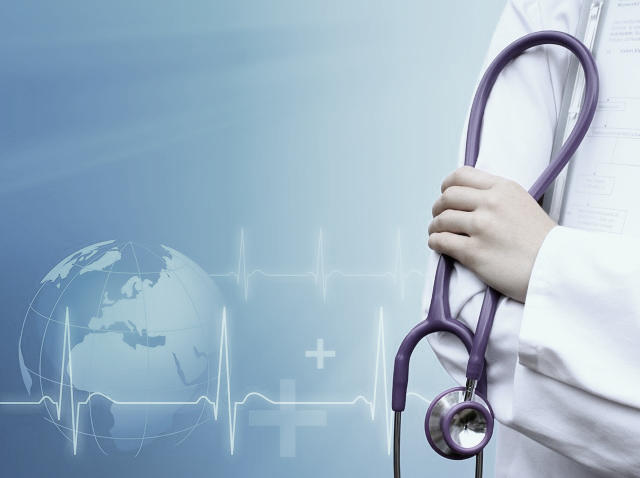 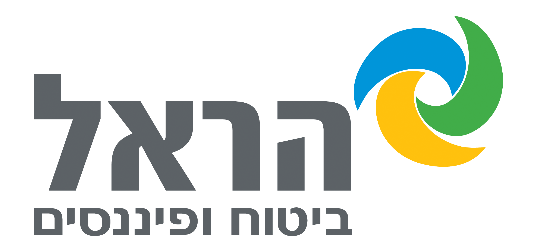 תודה